IEEE 802.21 MEDIA INDEPENDENT HANDOVER  SERVICES
DCN: 21-18-0003-00-0000
Title: Network Requirements for Various VR HMD Use Cases
Date Submitted: March 05, 2018
Presented at IEEE 802.21 session #84 – Chicago, Illinois, USA
Authors or Source(s): Minseok OH, Namgi KIM (Kyonggi U.)
Abstract: We list the technical requirements for VR HMD in various use cases in a table based on two contributions 3-18-0005-00-0003-use-cases-and-network-requirements [1] and 21-17-0059-02-0000-fact-check-on-standards-and-requirements-for-wireless-vr [2].
21-18-0003-00-0000
1
IEEE 802.21 presentation release statements
This document has been prepared to assist the IEEE 802.21 Working Group. It is offered as a basis for discussion and is not binding on the contributing individual(s) or organization(s). The material in this document is subject to change in form and content after further study. The contributor(s) reserve(s) the right to add, amend or withdraw material contained herein.
The contributor grants a free, irrevocable license to the IEEE to incorporate material contained in this contribution, and any modifications thereof, in the creation of an IEEE Standards publication; to copyright in the IEEE’s name any IEEE Standards publication even though it may include portions of this contribution; and at the IEEE’s sole discretion to permit others to reproduce in whole or in part the resulting IEEE Standards publication. The contributor also acknowledges and accepts that this contribution may be made public by IEEE 802.21.
The contributor is familiar with IEEE patent policy, as outlined in Section 6.3 of the IEEE-SA Standards Board Operations Manual <http://standards.ieee.org/guides/opman/sect6.html#6.3> and in Understanding Patent Issues During IEEE Standards Development http://standards.ieee.org/board/pat/guide.html>
IEEE 802.21 presentation release statements
This document has been prepared to assist the IEEE 802.21 Working Group. It is offered as a basis for discussion and is not binding on the contributing individual(s) or organization(s). The material in this document is subject to change in form and content after further study. The contributor(s) reserve(s) the right to add, amend or withdraw material contained herein.
The contributor grants a free, irrevocable license to the IEEE to incorporate material contained in this contribution, and any modifications thereof, in the creation of an IEEE Standards publication; to copyright in the IEEE’s name any IEEE Standards publication even though it may include portions of this contribution; and at the IEEE’s sole discretion to permit others to reproduce in whole or in part the resulting IEEE Standards publication. The contributor also acknowledges and accepts that this contribution may be made public by IEEE 802.21.
The contributor is familiar with IEEE patent policy, as stated in Section 6 of the IEEE-SA Standards Board bylaws <http://standards.ieee.org/guides/bylaws/sect6-7.html#6> and in Understanding Patent Issues During IEEE Standards Development http://standards.ieee.org/board/pat/faq.pdf>
21-18-0003-00-0000
2
Abstract
We create a table which shows the requirements in various use cases as a basis for further refinement
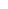 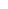 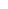 21-18-0003-00-0000
3
VR HMD use cases [3]
21-18-0003-00-0000
4
Requirements (1)
21-18-0003-00-0000
5
Requirements (2)
21-18-0003-00-0000
6
Discussion
It is necessary to reduce or elaborate the use cases since the levels of some use cases are awkward in the aspect of network
Use case 4 may not be needed since the sensor/controller connection is not an issue in a VR HMD environment
Use case 5 may require to deal with a huge amount of work to address the issue
IEEE 802.21 standard may help
If the response time is “real time” for all use cases, it better be removed
21-18-0003-00-0000
7
References
[1] https://mentor.ieee.org/3079/dcn/18/3-18-0005-00-0003-use-cases-and-network-requirements.docx
[2] https://mentor.ieee.org/802.21/dcn/17/21-17-0059-02-0000-standards-and-requirements-for-wireless-vr.ppt
[3] https://mentor.ieee.org/802.21/dcn/17/21-17-0054-05-SAUC-white-paper-for-use-cases-and-network-requirements-for-enabling-hmd-based-3d-content-motion-sickness-reducing-technology.docx
[4] DSL Forum Technical Report “Triple-play Services QoE Requirements,” https://www.broadband-forum.org/technical/download/TR-126.pdf
[5] https://mentor.ieee.org/802.11/dcn/15/11-15-0625-07-00ay-ieee-802-11-tgay-usage-scenarios.pptx
[6] Recommendation ITU-R M.2083-0, IMT Vision – Framework and overall objectives of the future development of IMT for 2020 and beyond
21-18-0003-00-0000
8